Faculté: Sciences Exactes et des Sciences de la Nature et la Vie 
Département: Maths et Informatique
Physique 2 (électricité générale)
Dr. Souheyla Gaguisouheyla_gagui@yahoo.fr
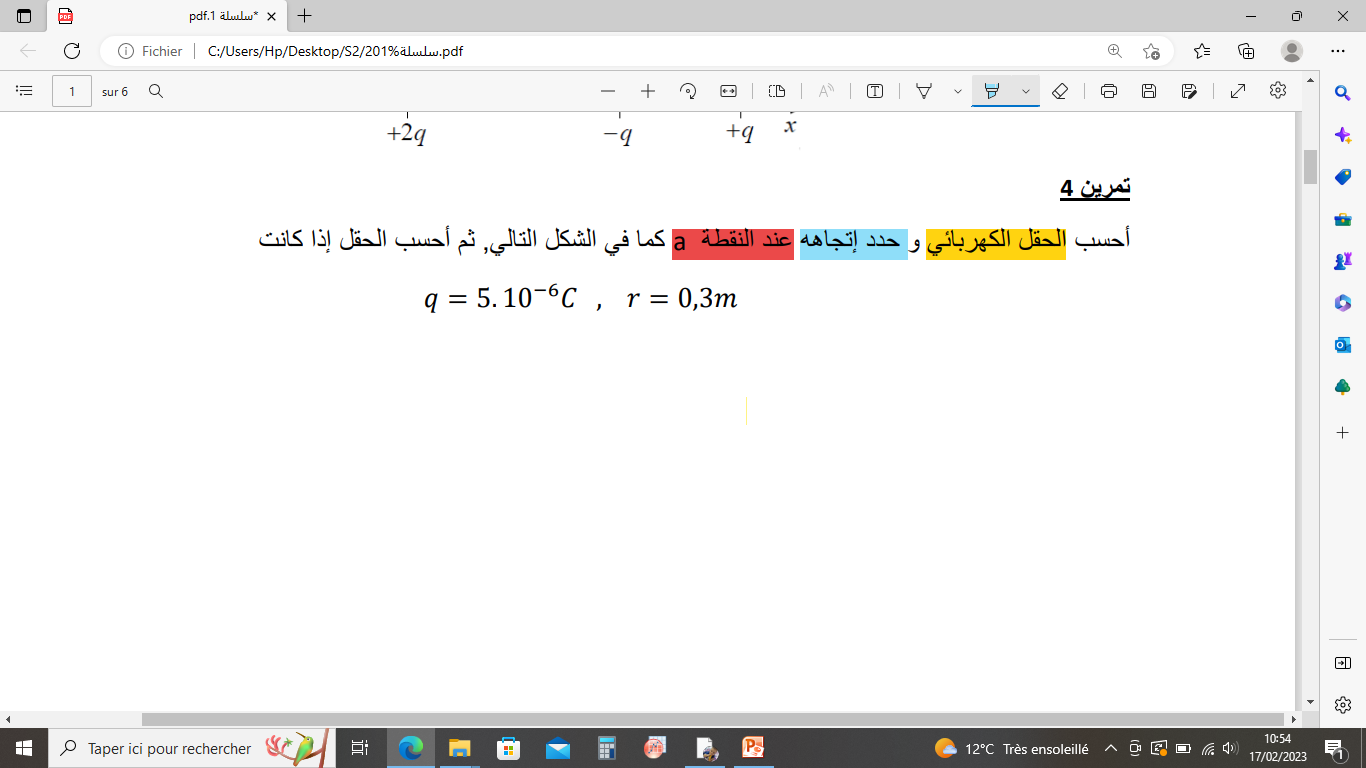 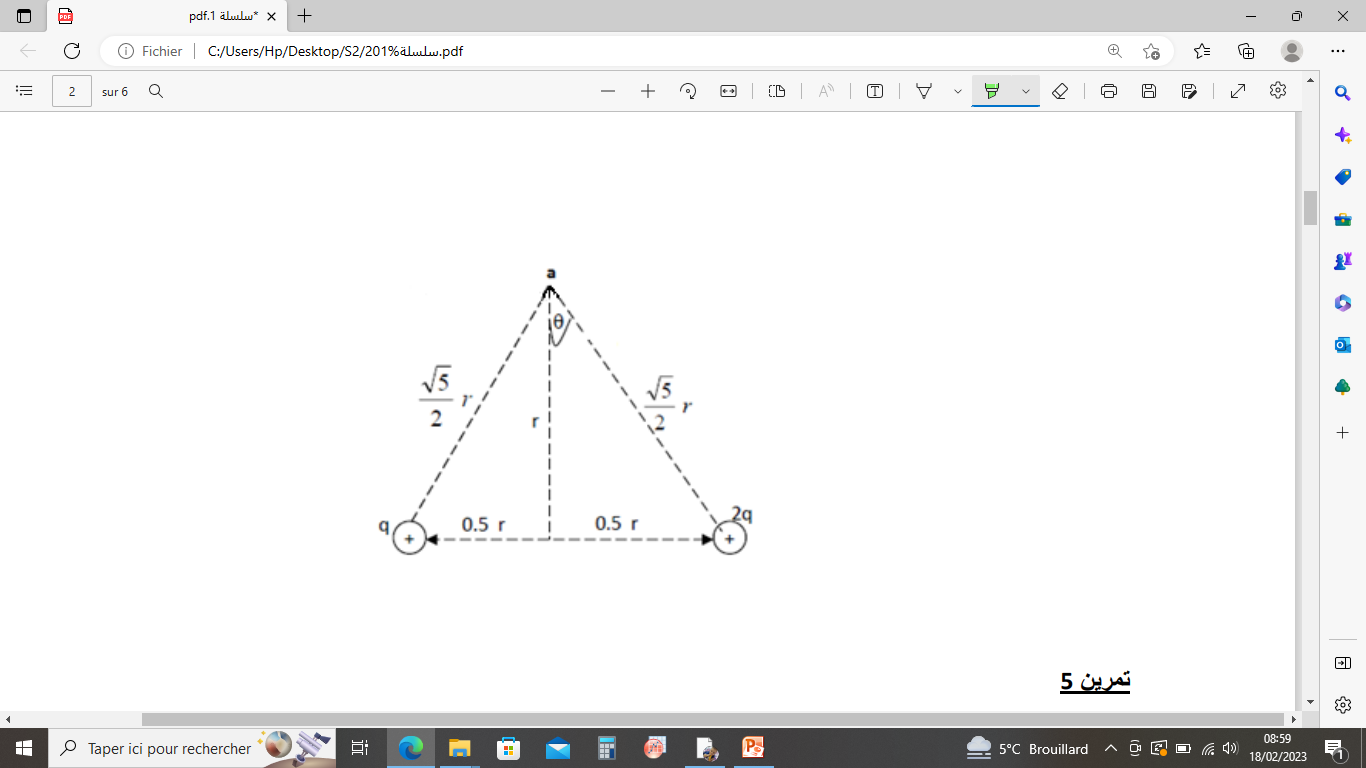 E ????
« 2 »
« 1 »
Ɵ
Ɵ
Ɵ
Ɵ
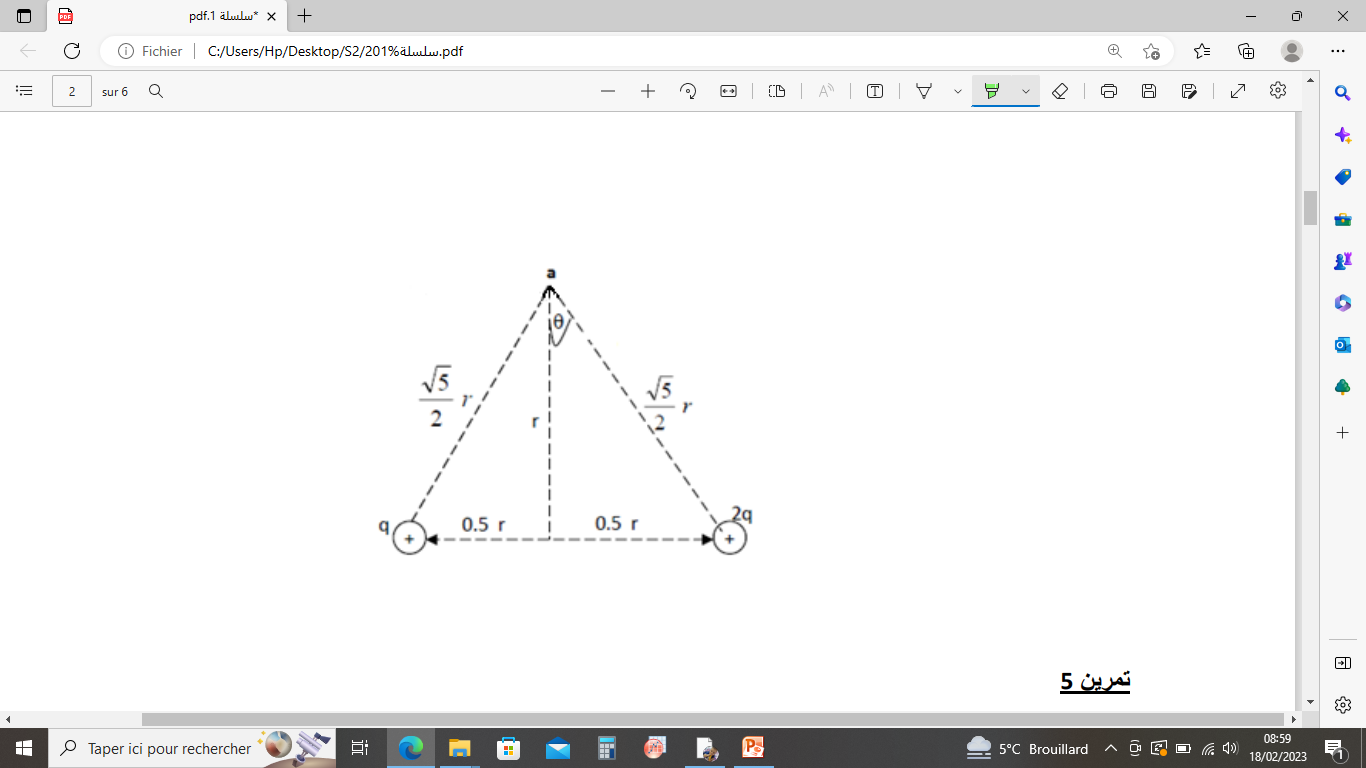 Ɵ
Ɵ
E ????
أما الاتجاه فيعطى من المعادلة التالية
Y
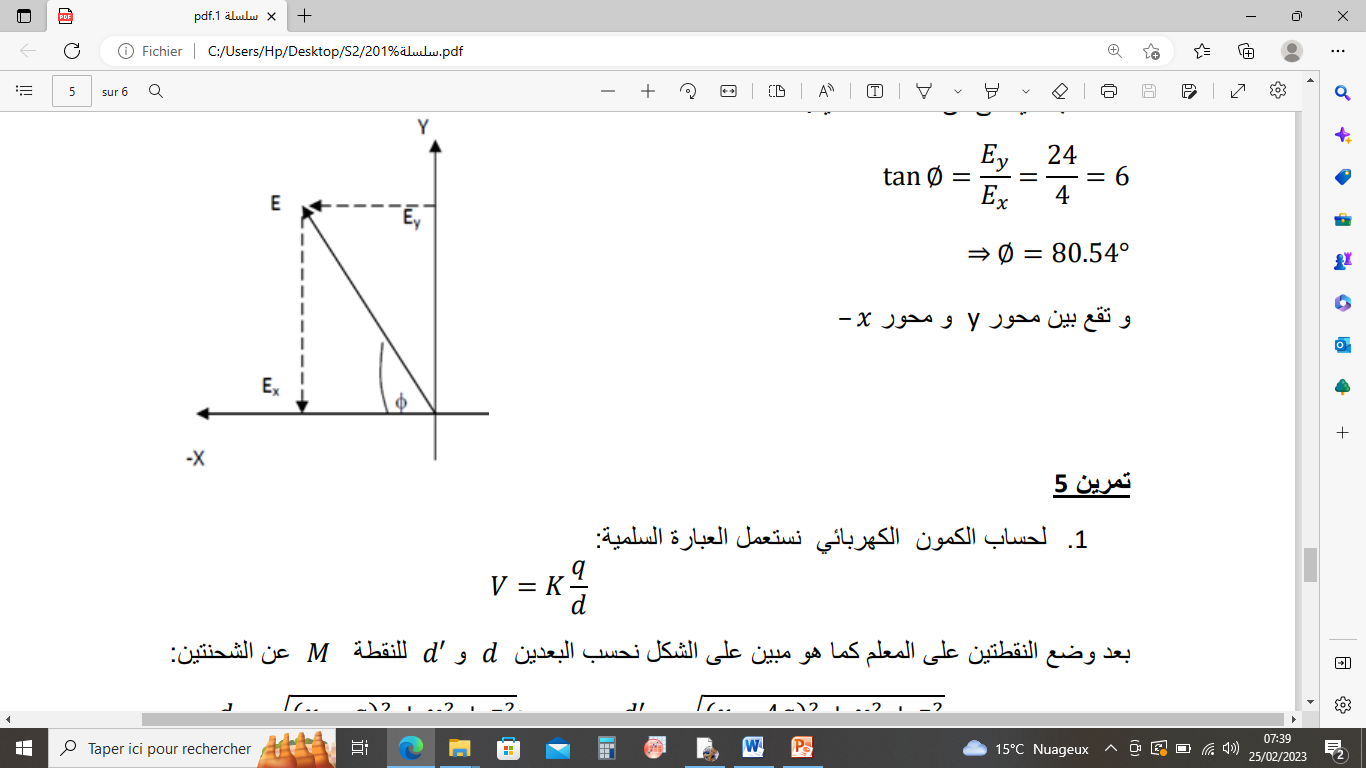 -x